Зразки виконання учнями програми фронтального опрацювання блоку навчальної інформації
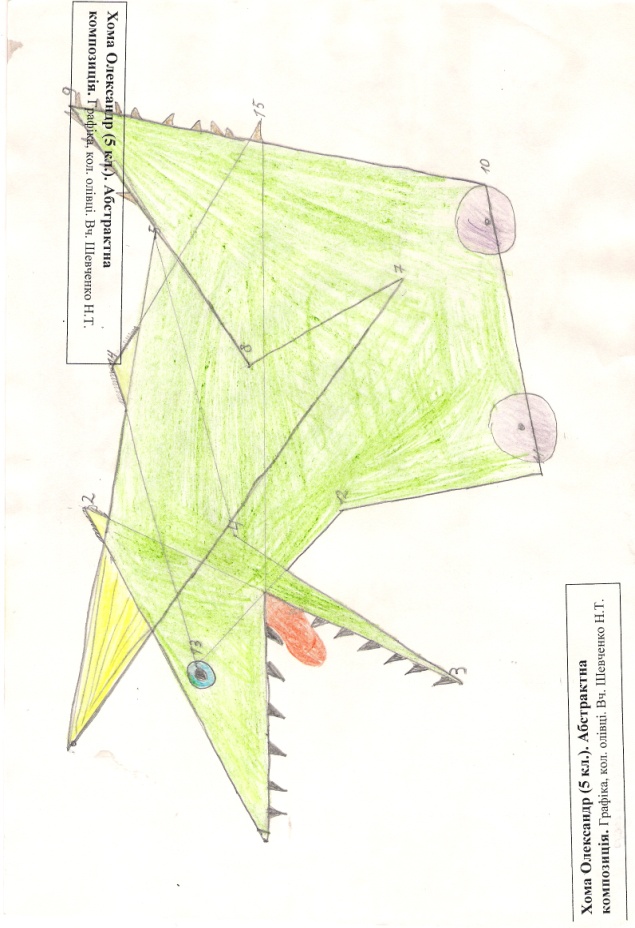 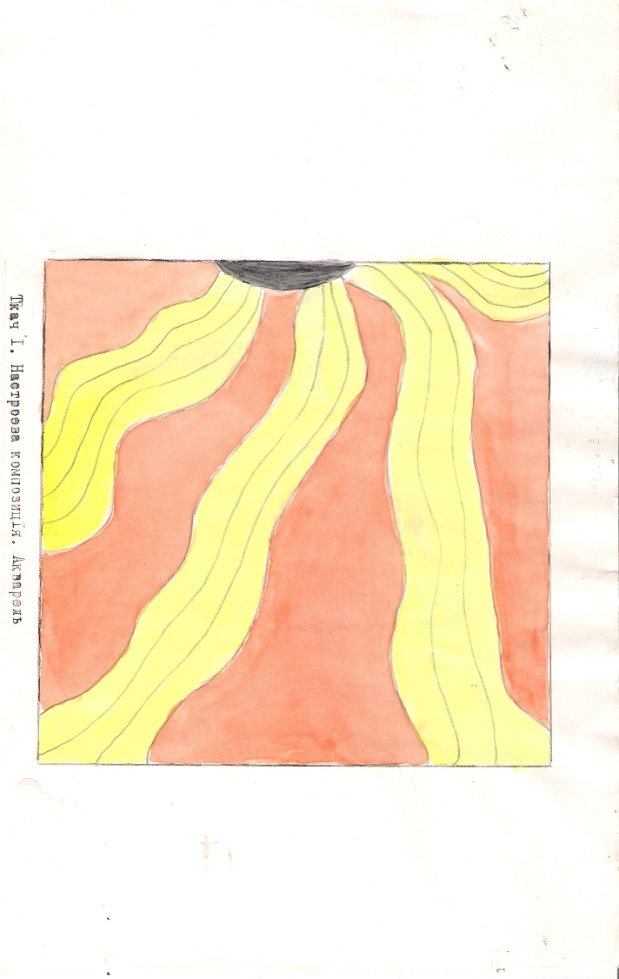